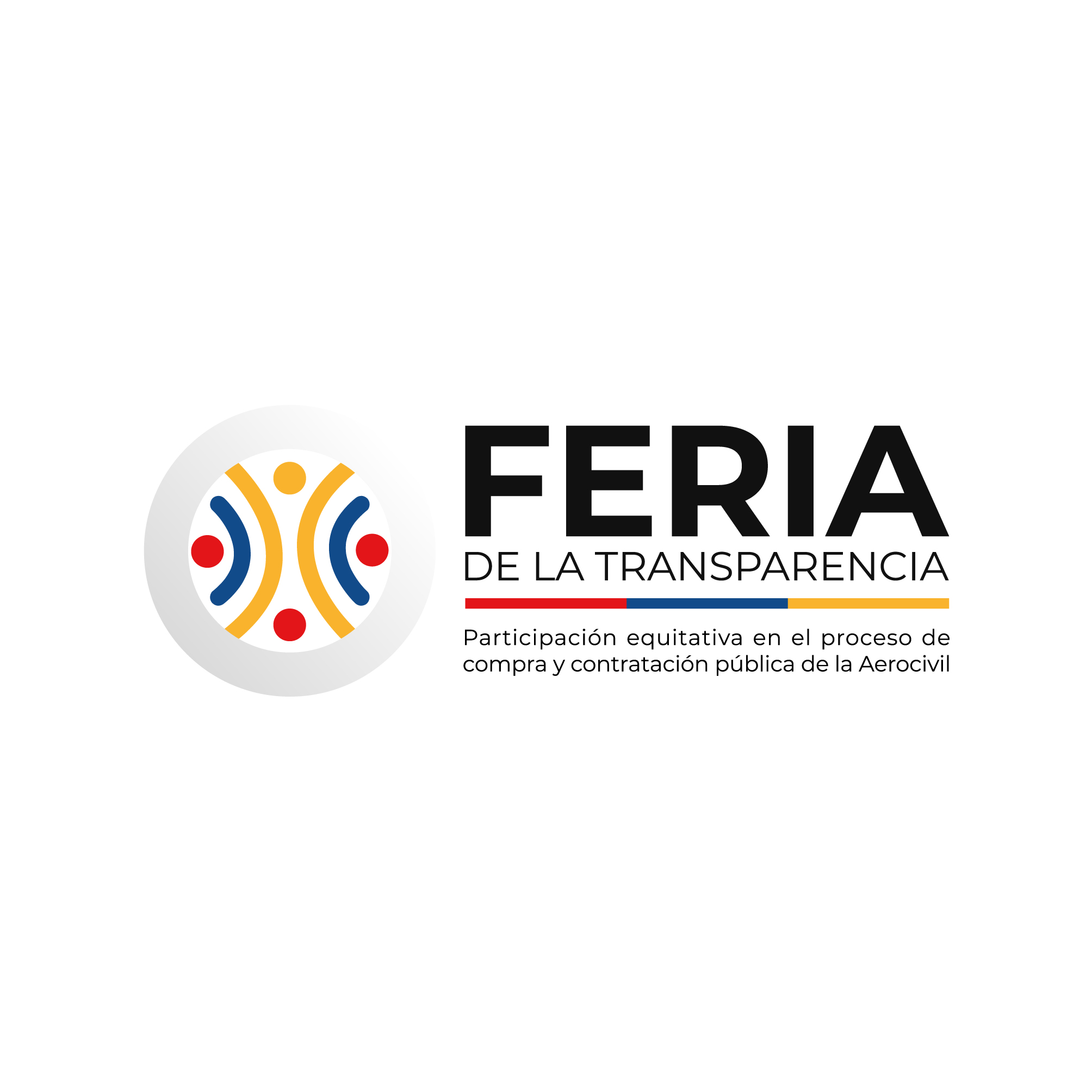 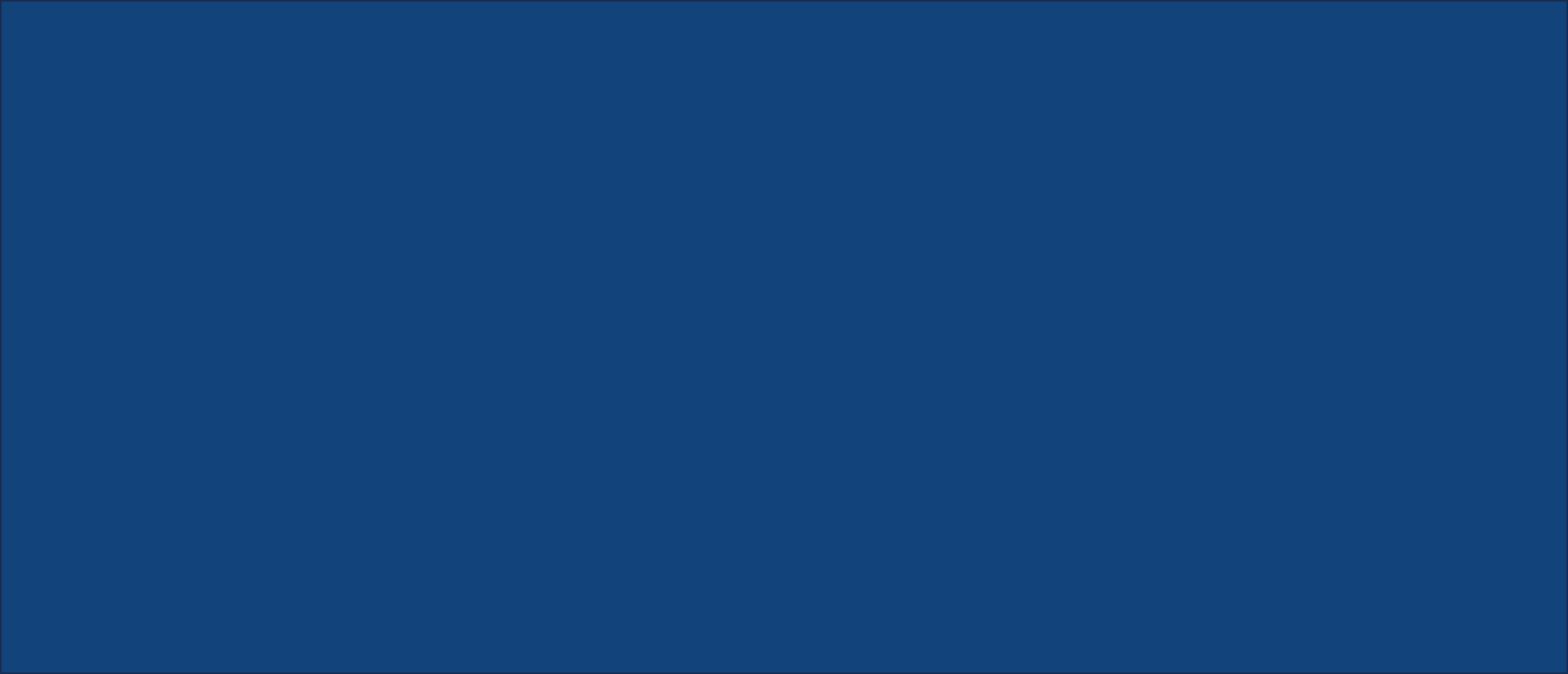 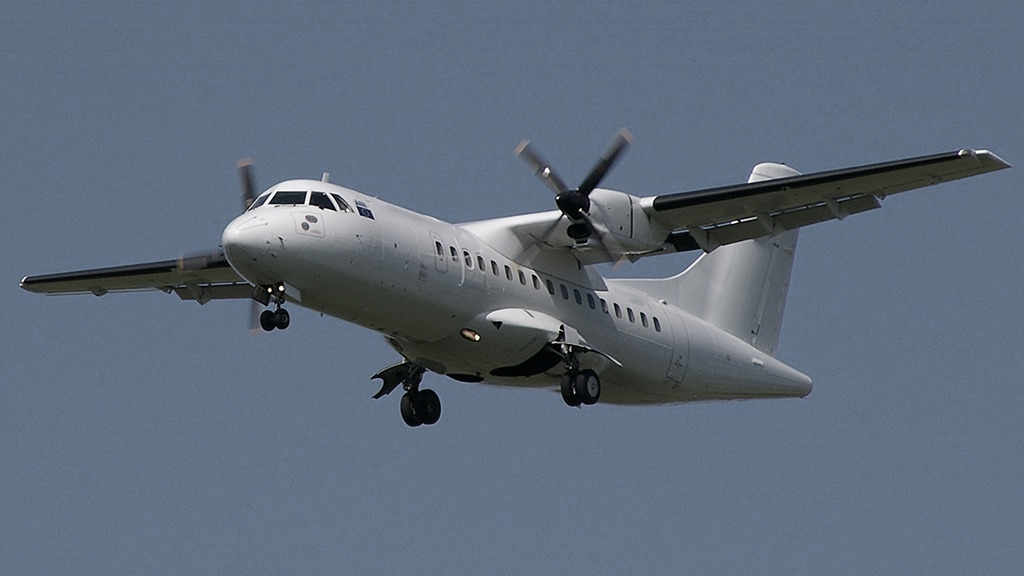 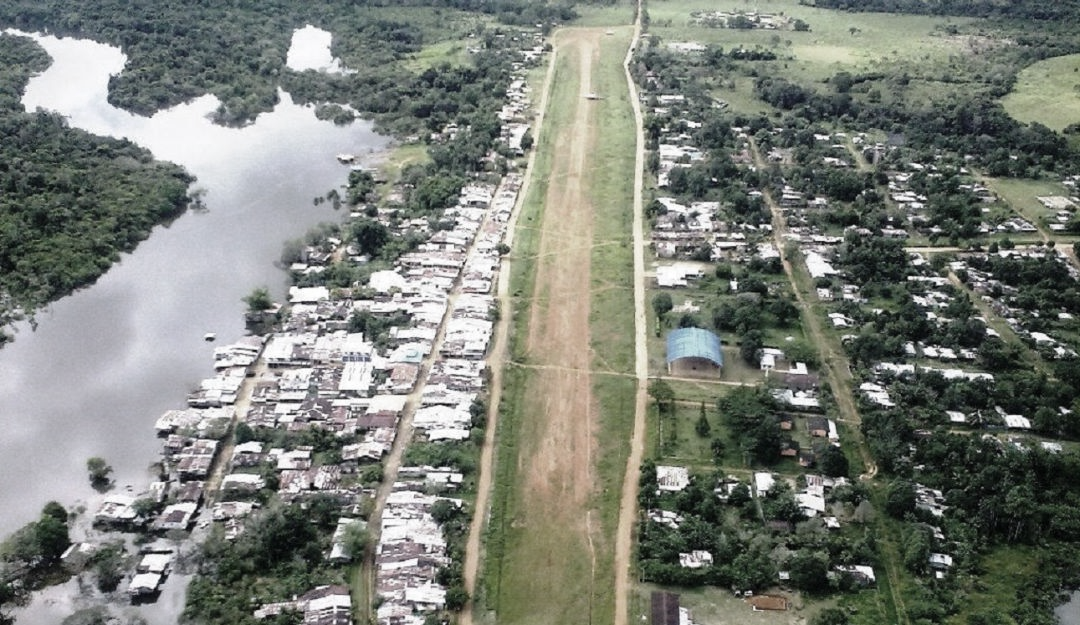 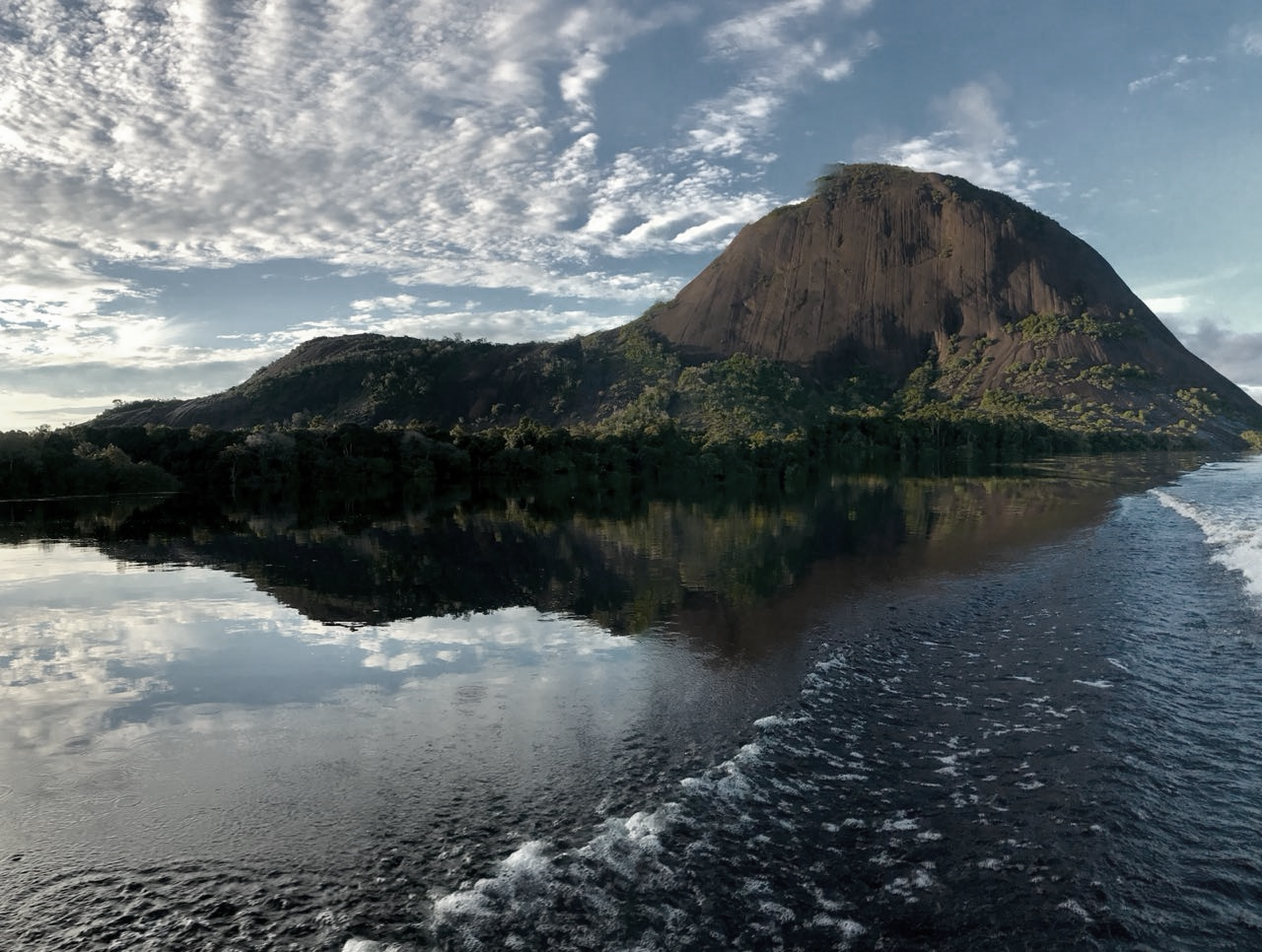 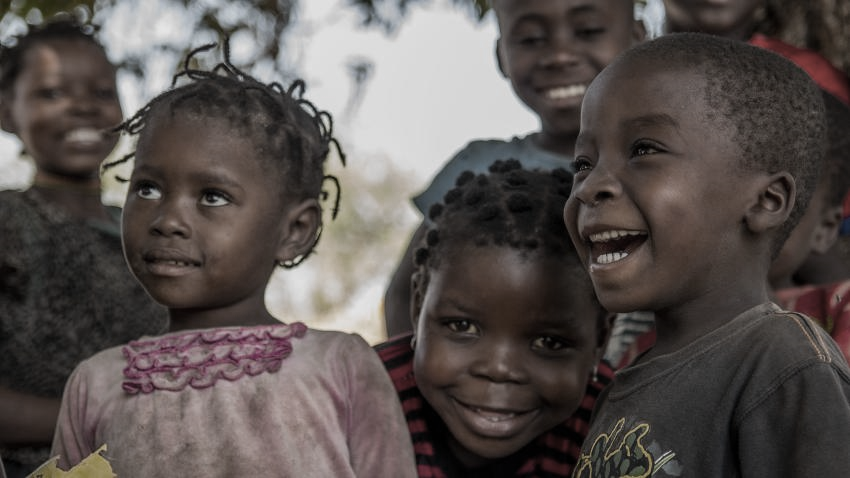 Julio de 2024
Contenido 

PLAN ANUAL DE ADQUISICIONES – 2024

Secretaría Servicios Aeroportuarios – SSA
Secretaría de Servicios a la Navegación Aérea – SSNA
Secretaría General 
Secretaría Centro de Estudios Aeronáuticos - CEA 
Secretaría de Tecnologías de la Información - TI 
Secretaría de Autoridad Aeronáutica  - SAA 

2. INSTRUMENTO DE PERCEPCIÓN
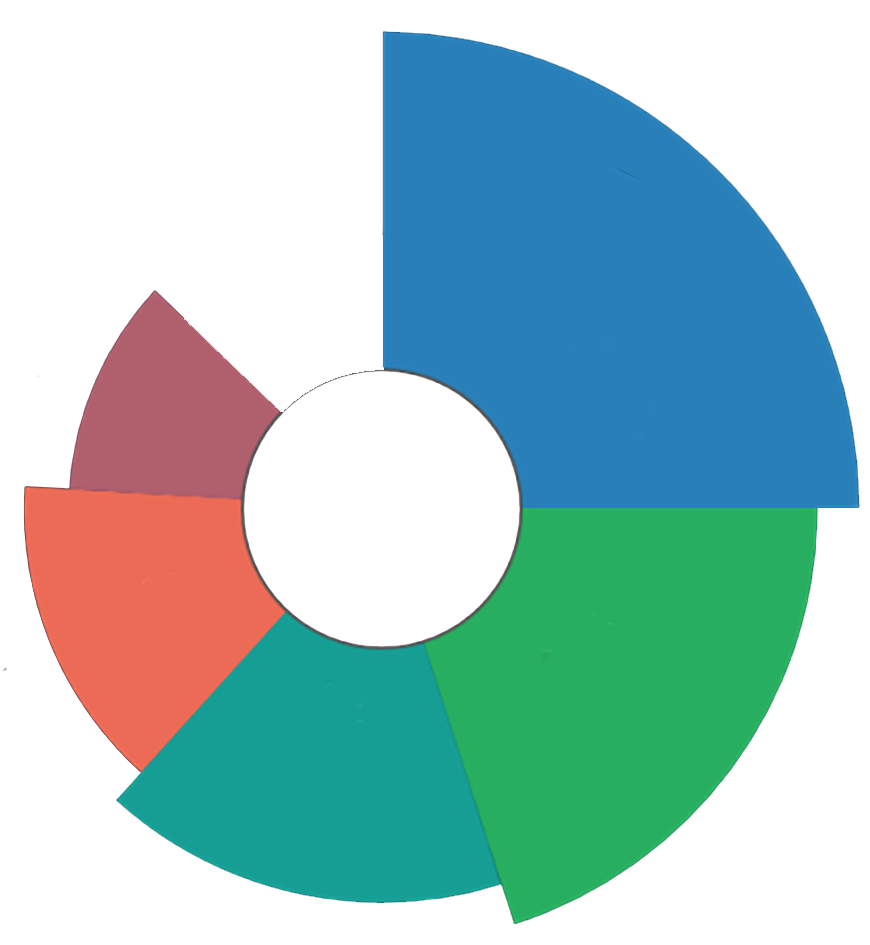 PLAN ANUAL DE ADQUISICIONES – 2024
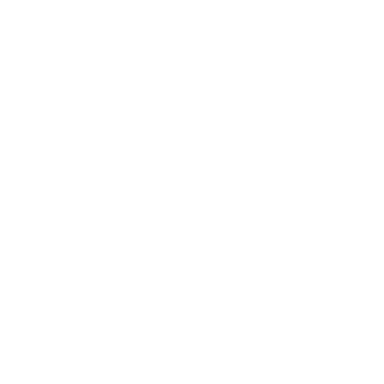 1.2 Billones
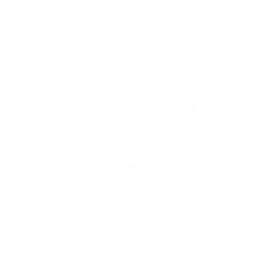 13
PAA
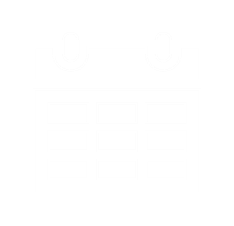 JULIO 2024
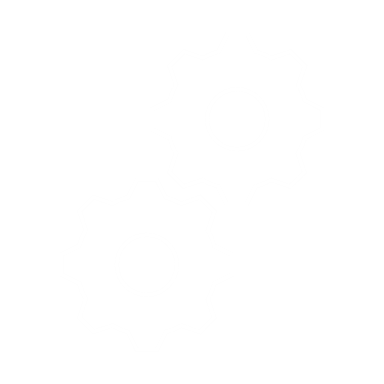 Julio a 
Noviembre
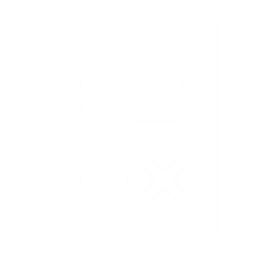 167
7
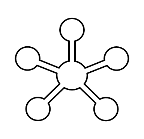 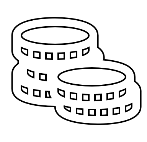 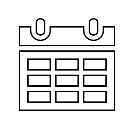 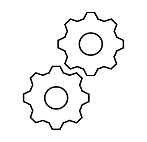 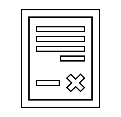 Modalidad
Fecha
Inversión
Procesos
Áreas Aerocivil
PLAN ANUAL DE ADQUISICIONES - 2024
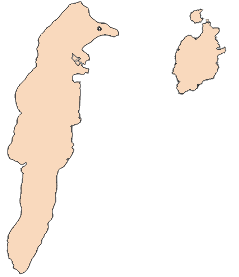 Secretaría Servicios Aeroportuarios - SSA
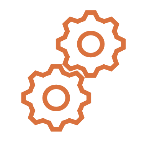 31
MEJORAMIENTO
600.200M
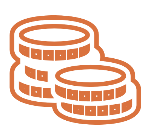 Alcance geográfico de las intervenciones
3
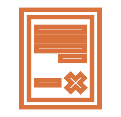 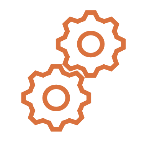 8
OPERACIÓN
23.200M
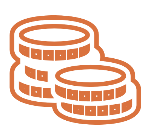 SSA
3
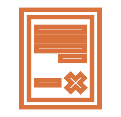 879.600 Millones
69 Procesos
6 Modalidades
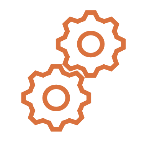 21
182.200M
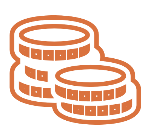 MANTENIMIENTO
2
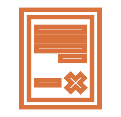 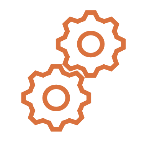 9
Estudios y Diseños
73.800M
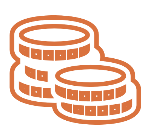 4
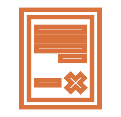 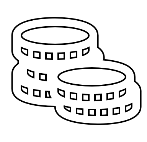 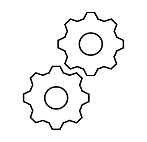 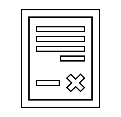 Modalidad contratación
Inversión
Procesos
PLAN ANUAL DE ADQUISICIONES - 2024
Secretaría Servicios Aeroportuarios - SSA
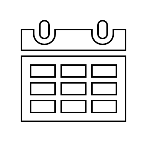 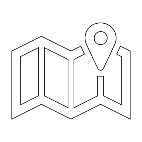 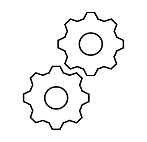 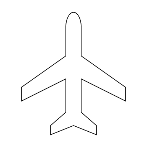 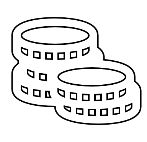 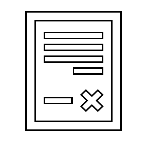 Modalidad contratación
Procesos
Inversión estimada
Ubicación
Fecha publicación
Aeropuerto
Realizar la construcción terminal, torre de control, SEI y mejoramiento de la plataforma, paisajismo, instalaciones exteriores y ayudas visuales del aeropuerto San Luis de Ipiales, Nariño (VF) incluye interventoría
Licitación pública (Obra pública)
Concurso de méritos abierto
Julio 2024
$155.200.000.000
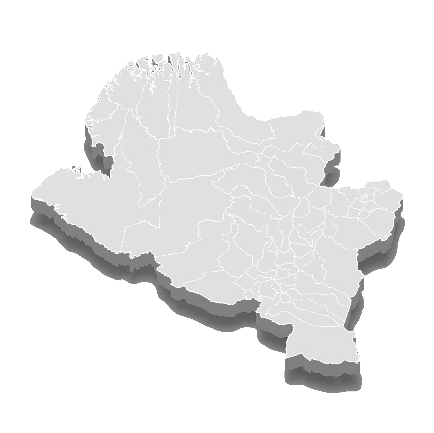 Aeropuerto San Luis
Realizar el mantenimiento de la infraestructura física lado aire, incluyendo ayudas visuales del aeropuerto San Luis de Ipiales, Nariño (VF) incluye interventoría
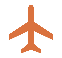 Licitación pública (Obra pública)
Concurso de méritos abierto
Julio 2024
$ 9.079.523.356
Ipíales
Nariño
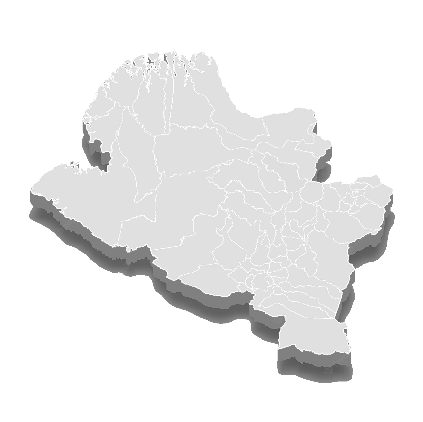 Aeropuerto La Florida
Realizar la construcción del terminal nacional y urbanismo del aeropuerto la florida de Tumaco, Nariño (VF); incluye interventoría
Licitación pública 
Concurso de méritos abierto
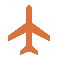 Julio 2024
$122.300.000.000
Tumaco
Nariño
Aeropuerto Camilo Daza
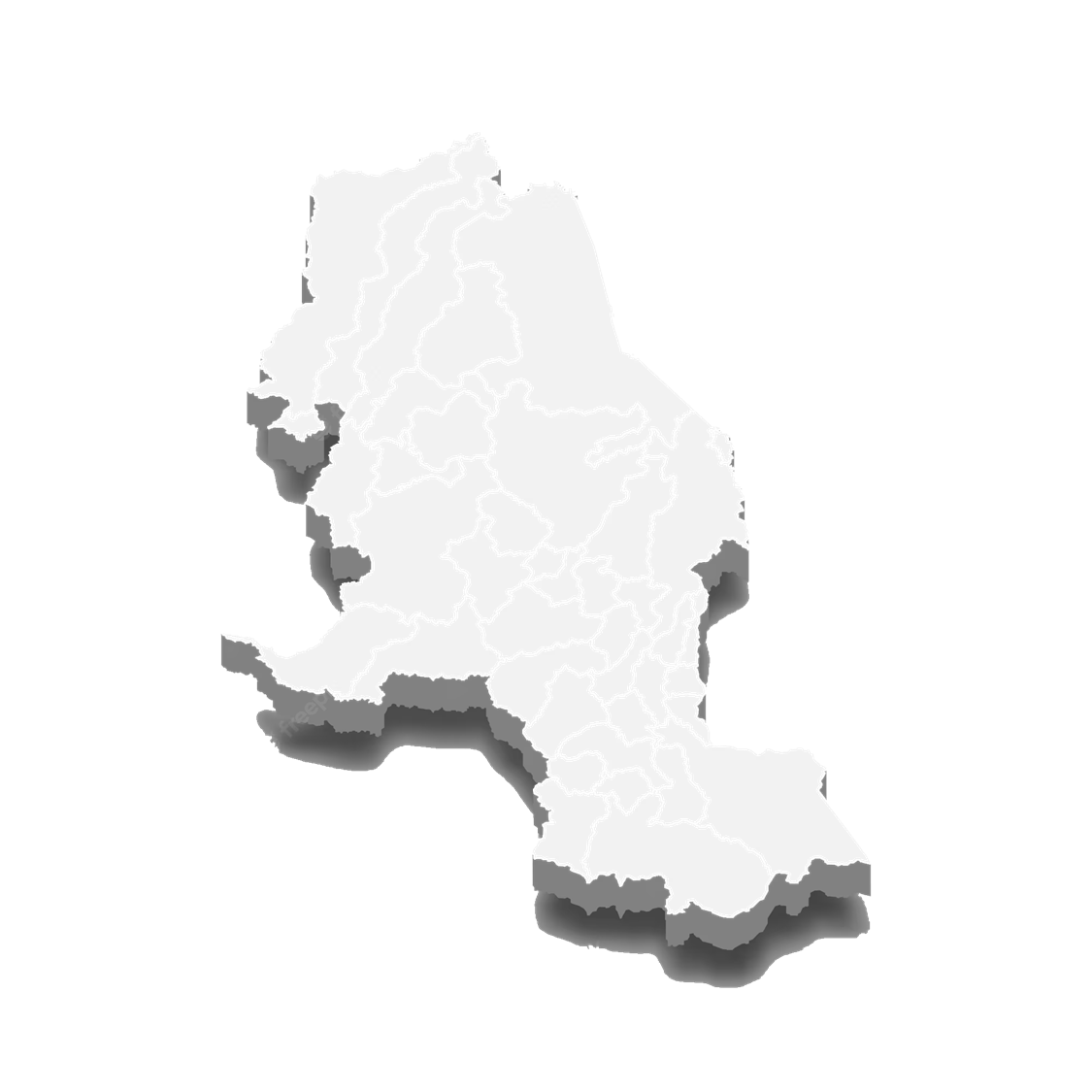 Realizar la rehabilitación de la pista 21-03 y mejoramiento de franjas de seguridad del aeropuerto "camilo daza" de Cúcuta (VF); incluye interventoría
Licitación pública 
Concurso de méritos abierto
Agosto 2024
$ 66.000.000.000
Cúcuta
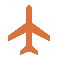 Norte de Santander
Realizar estudios, diseños a fase III, mejoramiento de zonas de seguridad, sistema de drenaje, ayudas visuales, rehabilitación áreas cabecera 35 y obras complementarias, aeropuerto palonegro de bucaramanga (VF); incluye interventoría
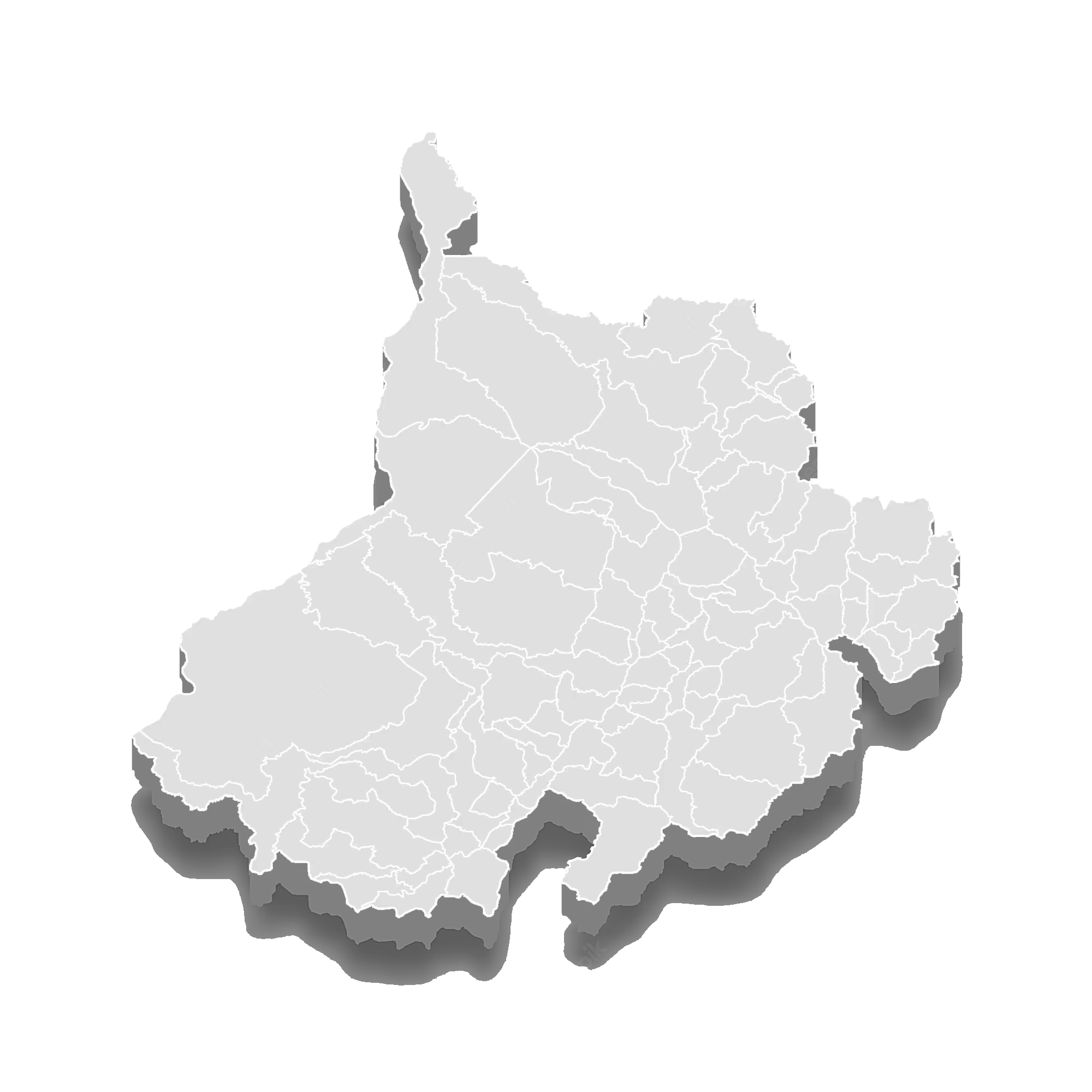 Aeropuerto Palonegro
Licitación pública 
Concurso de méritos abierto
Bucaramanga
Julio 2024
$ 58.514.809.974
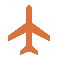 Santander
PLAN ANUAL DE ADQUISICIONES - 2024
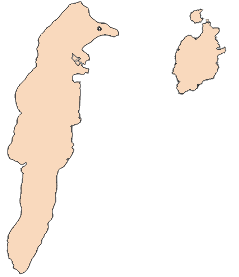 Secretaría de Servicios a la Navegación Aérea - SSNA
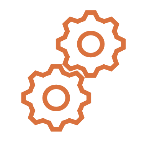 19
OPERACIÓN
216.000M
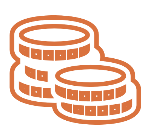 Alcance geográfico de las intervenciones
4
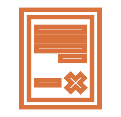 SSNA
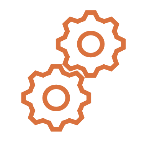 6
237.740 Millones
MANTENIMIENTO
18.200M
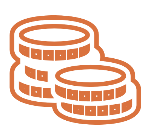 28 Procesos
6 Modalidades
3
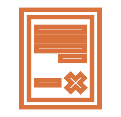 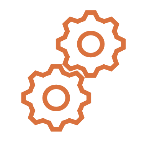 3
MEJORAMIENTO
3.400M
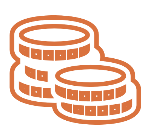 2
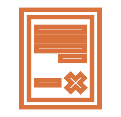 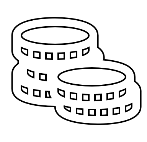 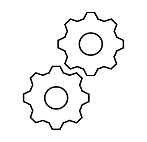 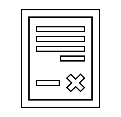 Modalidad contratación
Inversión
Procesos
PLAN ANUAL DE ADQUISICIONES - 2024
Secretaría de Servicios a la Navegación Aérea - SSNA
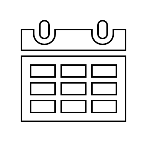 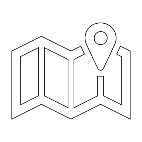 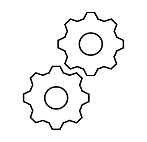 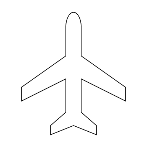 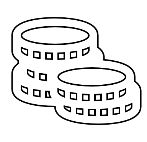 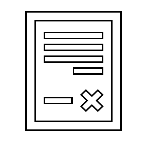 Modalidad contratación
Procesos
Inversión estimada
Ubicación
Fecha publicación
Aeropuerto
Adquirir, instalar, comisionar y poner en funcionamiento la renovación de sistemas de vigilancia PSR/MSSR-MODO S ENHANCED Y ADS-B integrado redundante de última tecnología
(VF)
Agosto 2024
Licitación pública
$ 42.835.765.122
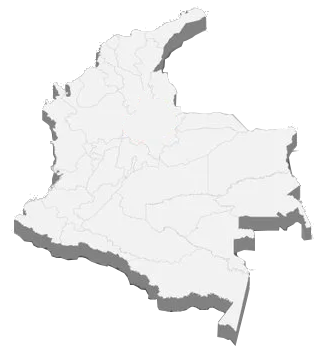 Adquirir, instalar y poner en funcionamiento de un sistema de radioayudas DVOR/DME para las estaciones de:  Tumaco, Mercaderes, Quibdó, Riohacha, Soacha, Barranco Minas, Barranca de Upia, la chorrera, santa marta (VF).
Agosto 2024
Licitación pública
$42.000.000.000
Nivel nacional
Adquirir, instalar y poner en servicio sistemas de comunicaciones de voz (VCS) a nivel nacional (VF)
Agosto 2024
Licitación pública
$37.220.311.095
Adquirir instalar y poner en funcionamiento un sistema radar meteorológico Banda C por lotes (VF)
Agosto 2024
Licitación pública
$30.000.000.000
Adquirir, instalar y poner en funcionamiento un sistema de cizalladura de viento para el aeropuerto Antonio Nariño de la ciudad de pasto(VF)
Agosto 2023
Licitación pública
$12.000.000.000
PLAN ANUAL DE ADQUISICIONES - 2024
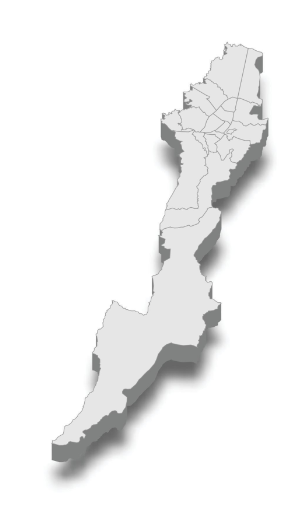 Secretaría de Tecnologías de la Información - TI
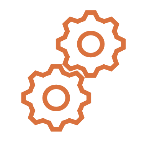 2
MEJORAMIENTO
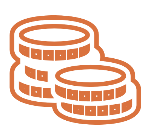 1.760M
2
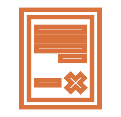 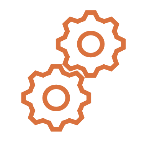 13
OPERACIÓN
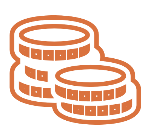 24.740M
STI
4
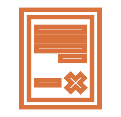 28.770 Millones
17 Procesos
5 Modalidades
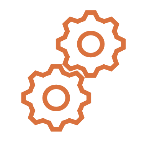 1
560M
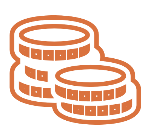 MANTENIMIENTO
Alcance geográfico de las intervenciones
Bogotá
1
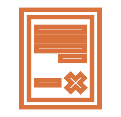 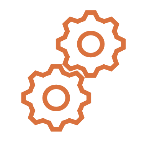 1
1.700M
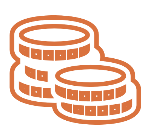 Estudios y Diseños
1
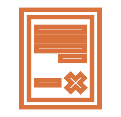 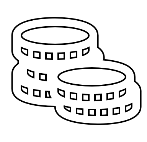 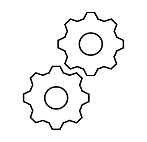 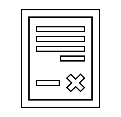 Modalidad contratación
Inversión
Procesos
PLAN ANUAL DE ADQUISICIONES - 2024
Secretaría de Tecnologías de la Información - TI
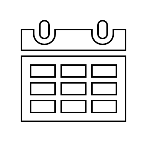 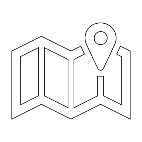 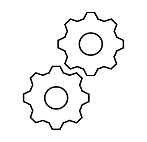 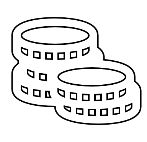 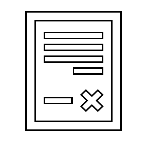 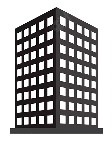 Modalidad contratación
Procesos
Inversión estimada
Ubicación
Fecha publicación
Edificios
Adquirir, instalar y poner en servicio infraestructura física y virtual para el DATACENTER
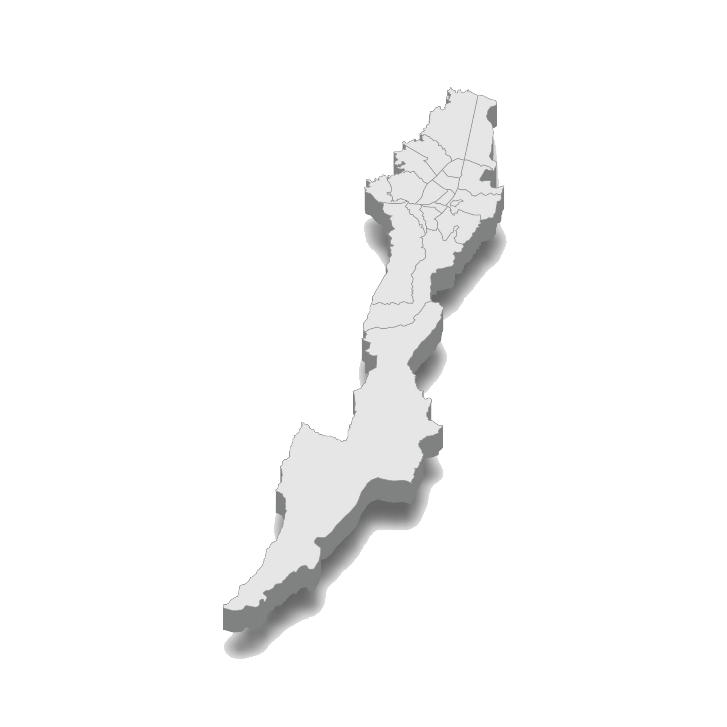 Agosto 2024
$10.000.000.000
Licitación Pública
Adquirir, soportar y fortalecer la infraestructura física y lógica de ciberseguridad de tecnologías de la información (VF)
Licitación pública
Agosto 2024
$6.350.000.000
Sedes Aerocivil
Adquirir, instalar y poner en funcionamiento equipos computadores y periféricos.
Selección abreviada – Acuerdo Marco
Julio 2024
$3.145.563.000
Realizar estudios para dimensionar y especificar los requerimientos de infraestructura y sistemas para el DATACENTER de TI.
$1.700.000.000
Concurso de Méritos
Julio 2024
Bogotá D,C,
Adquirir sistema de gestión de respaldo de la información de la entidad
Julio 2024
$1.424.280.000
Selección abreviada - Acuerdo marco
PLAN ANUAL DE ADQUISICIONES - 2024
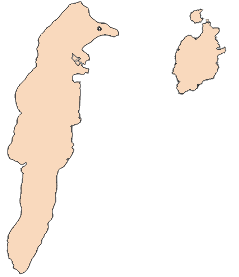 Secretaría general
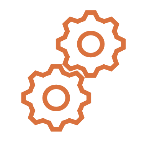 9
Alcance geográfico de las intervenciones
OPERACIÓN
61.656M
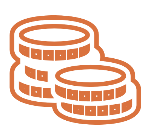 5
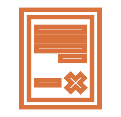 SG
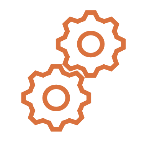 1
62.800 Millones
MANTENIMIENTO
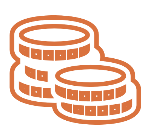 231M
12 Procesos
5 Modalidades
1
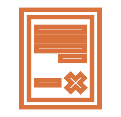 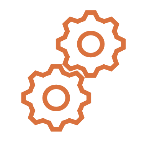 2
MEJORAMIENTO
971M
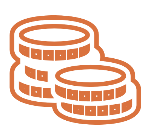 2
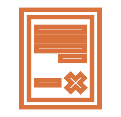 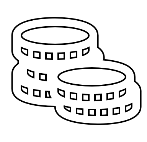 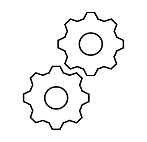 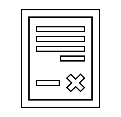 Modalidad contratación
Inversión
Procesos
PLAN ANUAL DE ADQUISICIONES - 2024
Secretaría General
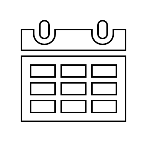 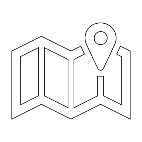 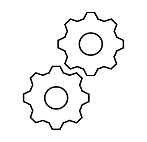 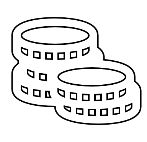 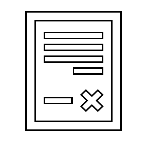 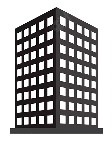 Procesos
Inversión estimada
Ubicación
Fecha publicación
Edificios
Modalidad contratación
Prestar el servicio de transporte para servidores públicos de la Aerocivil que laboran en el nivel central y los aeropuertos adscritos a las regionales de Cundinamarca, Antioquia, atlántico, valle, norte de Santander y meta (VF)
Selección abreviada subasta inversa
Octubre 2024
$ 23.952.304.980
Contratar póliza R.C.; aeropuertos y controladores aéreos - Ariel, Aviación adecuada protección bienes e intereses patrimoniales de la UAEAC
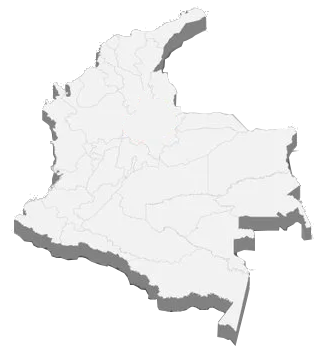 Licitación pública
$15.182.897.947
Agosto 2024
Sedes Aerocivil
Prestar el servicio integral de aseo para la aeronáutica civil a nivel nacional en sus sedes nivel central, las direcciones regionales y aeropuertos
Selección abreviada subasta inversa
Julio 2024
$10.594.505.022
Selección abreviada menor cuantía
Prestar los servicios para el fortalecimiento del clima laboral de la entidad propiciando trasformaciones culturales en la comunidad aeronáutica.
Agosto 2024
$800.000.000
Agosto 2024
Selección abreviada subasta inversa
$680.000.000
Brindar el transporte de muebles y enseres de los funcionarios de la aeronáutica civil que son ubicados en otros lugares del país
PLAN ANUAL DE ADQUISICIONES - 2024
Secretaría de Autoridad Aeronáutica  - SAA
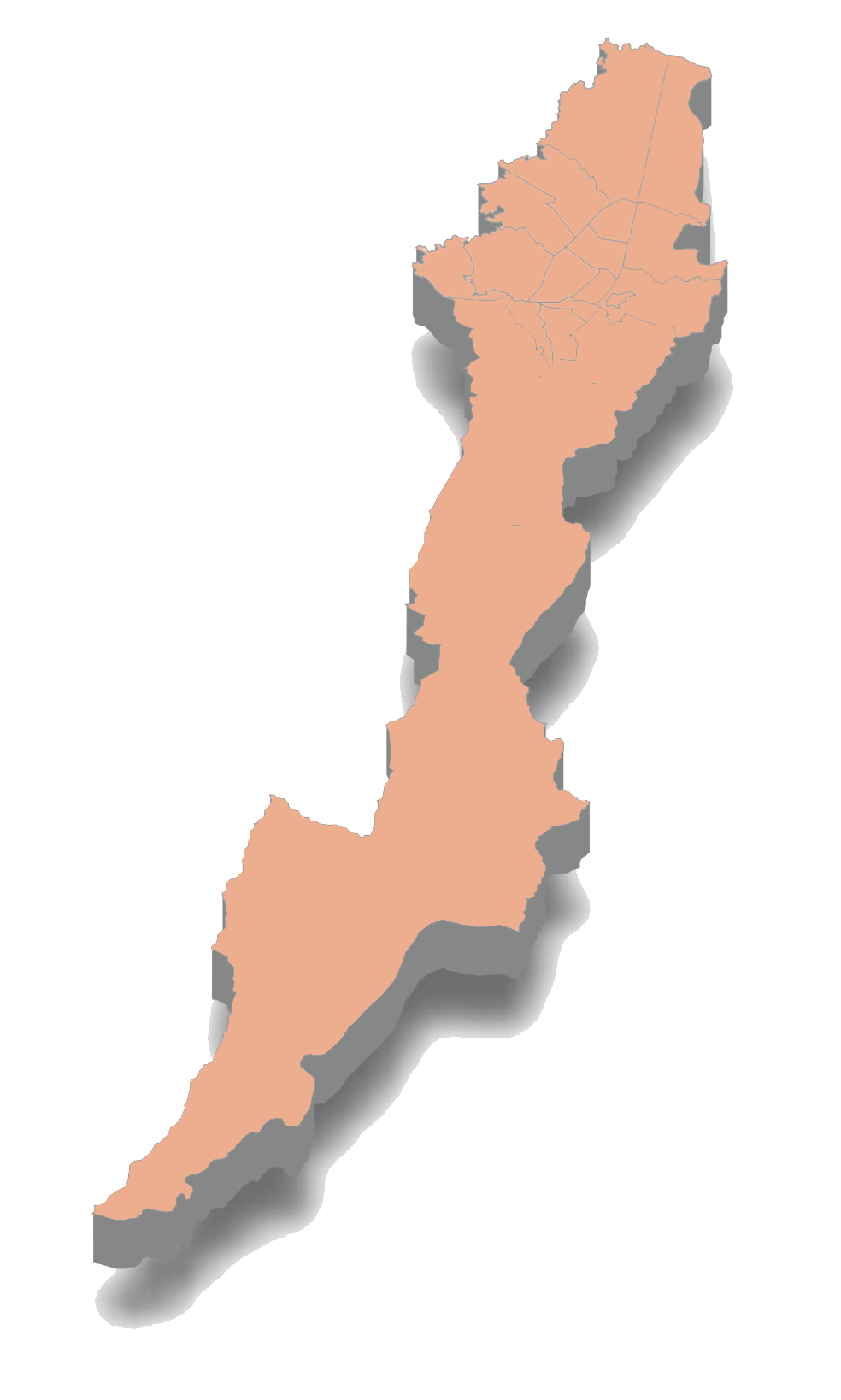 SAA
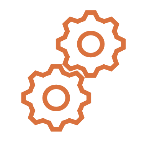 2
OPERACIÓN
26.443M
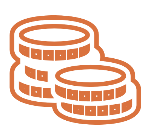 26.443 Millones
2 Procesos
2
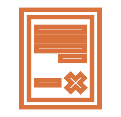 2 Modalidades
Alcance geográfico de las intervenciones
Bogotá
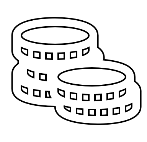 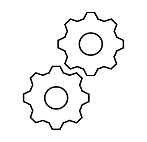 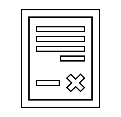 Modalidad contratación
Inversión
Procesos
PLAN ANUAL DE ADQUISICIONES - 2024
Secretaría de Autoridad Aeronáutica  - SAA
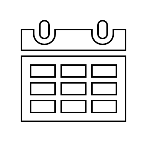 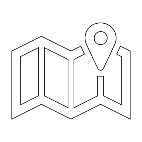 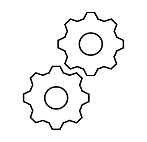 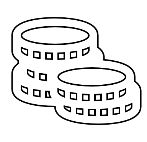 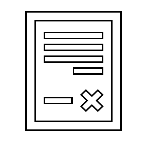 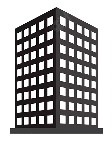 Modalidad contratación
Procesos
Inversión estimada
Ubicación
Fecha publicación
Edificios
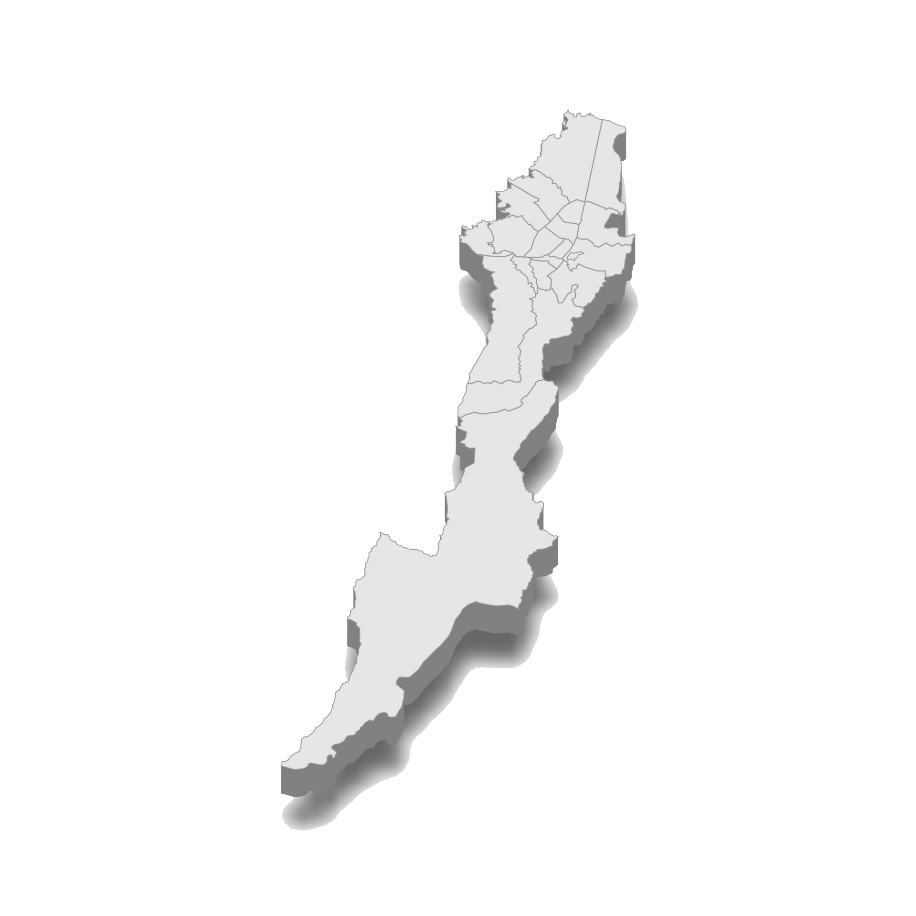 Implementar una solución tecnológica para apoyar procesos para la gestión de la autoridad aeronáutica
Julio 2024
Licitación pública
$5.943.706.056
SAA
Reponer a la secretaria de autoridad aeronáutica de vehículos amigables con el medio ambiente
Julio 2024
$500,000.000
Selección abreviada - acuerdo marco
Bogotá D,C,
PLAN ANUAL DE ADQUISICIONES - 2024
Secretaría Centro de Estudios Aeronáuticos - SCEA
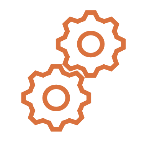 1
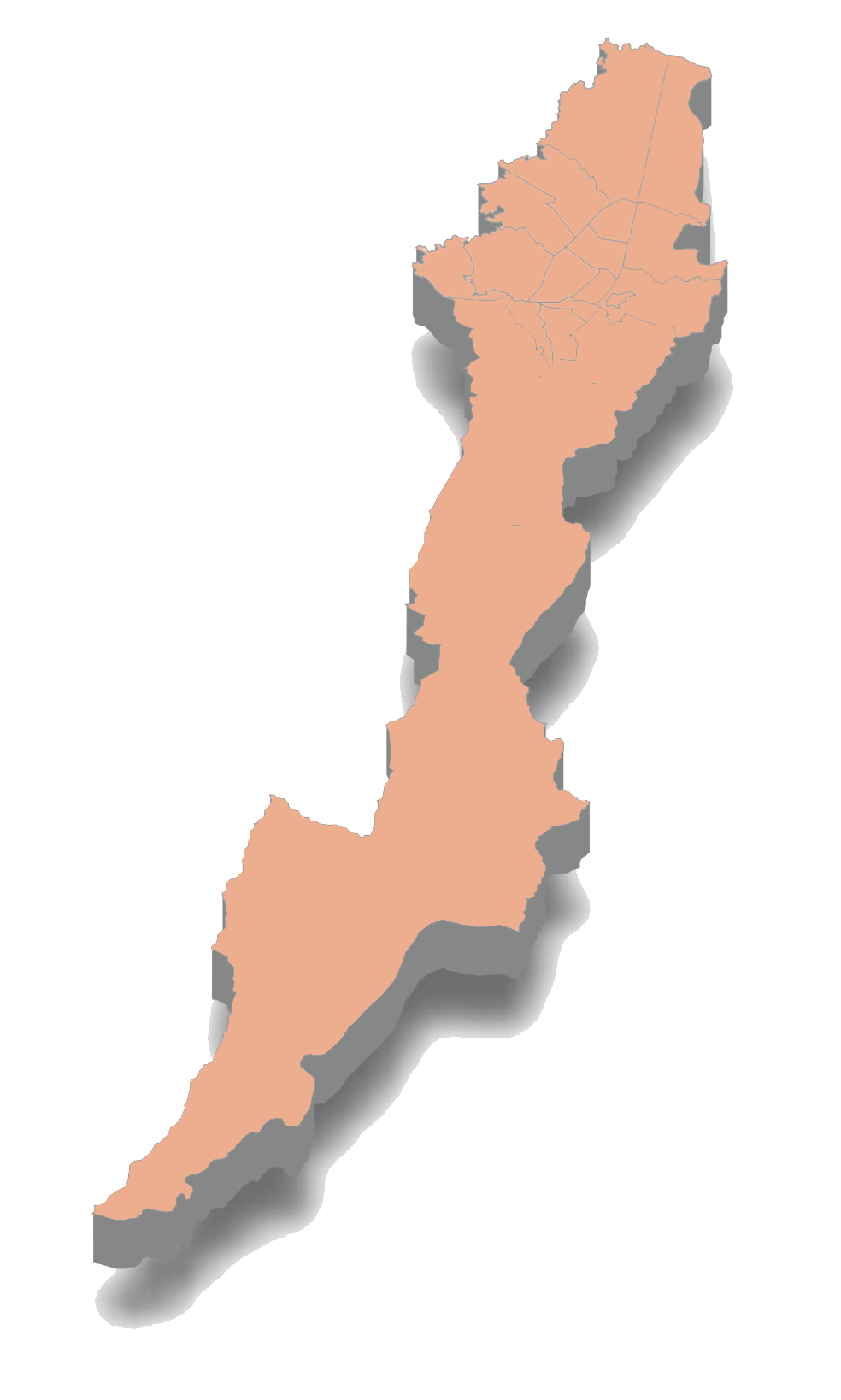 OPERACIÓN
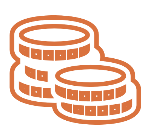 200M
3
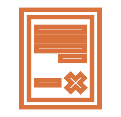 SCEA
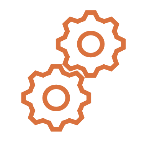 1
2.494 Millones
MANTENIMIENTO
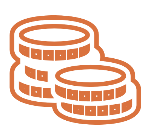 485M
3 Procesos
1
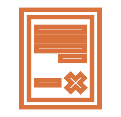 2 Modalidades
Alcance geográfico de las intervenciones
Bogotá
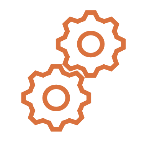 1
MEJORAMIENTO
1.808M
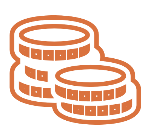 1
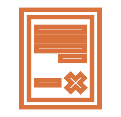 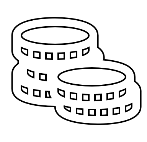 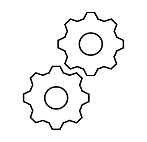 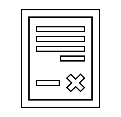 Modalidad contratación
Inversión
Procesos
PLAN ANUAL DE ADQUISICIONES - 2024
Secretaría Centro de Estudios Aeronáuticos - CEA
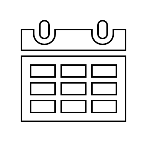 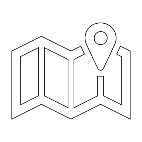 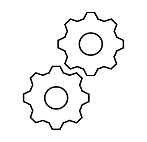 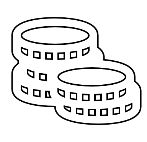 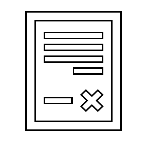 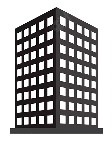 Modalidad contratación
Procesos
Inversión estimada
Ubicación
Fecha publicación
Edificios
Diseñar y producir recursos educativos digitales para los programas académicos de la SCEA (vf)
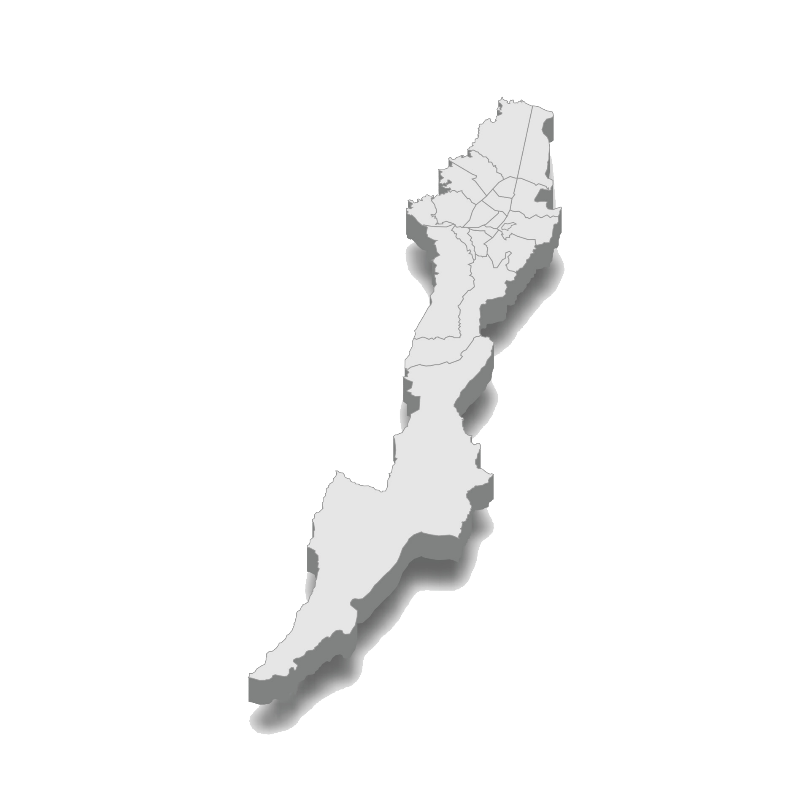 Julio 2024
$1.808.599.188
Concurso de méritos abierto
Realizar interventoría mantenimiento y adecuación de los edificios del SCEA Y SAA, incluye revisión, reparación y mejora de la infraestructura física, dotación de mobiliario e instalación de puestos de trabajo según las necesidades
Concurso de méritos abierto
$465.609.605
Junio 2024
CEA - SAA
Desarrollar programa de bienestar para la comunidad académica del CEA
Junio 2024
$2.000.000.000
Licitación pública
Bogotá D,C,
*Indra / **Thales
PLAN ANUAL DE ADQUISICIONES - 2024
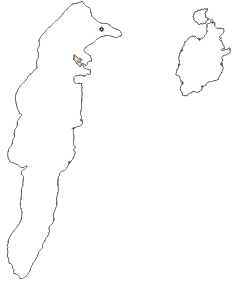 Oficina Gestión de Proyectos - OGP
Alcance geográfico de las intervenciones
OGP
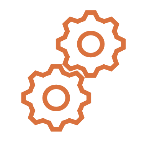 8
37.067 Millones
Estudios y Diseños
37.067M
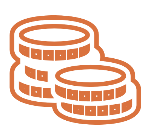 8 Procesos
1 Modalidad
1
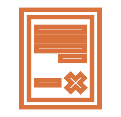 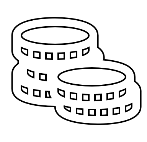 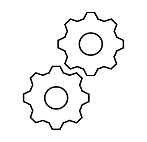 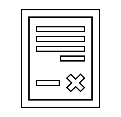 Modalidad contratación
Inversión
Procesos
PLAN ANUAL DE ADQUISICIONES - 2024
Oficina Gestión de Proyectos - OGP
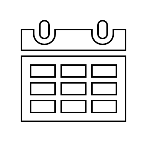 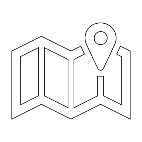 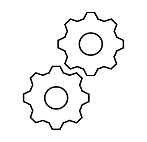 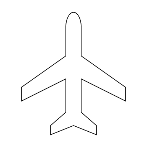 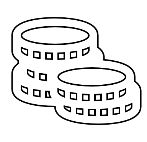 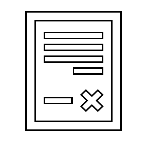 Modalidad contratación
Procesos
Inversión estimada
Fecha publicación
Aeropuerto
Ubicación
Realizar consultoría para actualización de PMA del ato SKUC y elaboración epa de los atos SKSA y SKOC, a nivel de factibilidad; análisis de integración operacional, económica y conectividad de norte de Santander; incluye interventoría
Aeropuertos Arauca
Saravena 
Ocaña
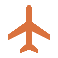 Ocaña
Junio 2024
$12.155.312.884
Concurso de méritos abierto
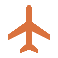 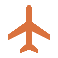 Arauca
Saravena
Arauca y Norte de Santander
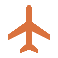 Aeropuertos El Banco
El Plato
Magangué
Magangue
Realizar la consultoría para la elaboración del epa de los atos de SKBC, SKMG Y SKPL a nivel de factibilidad; análisis de integración operacional, económica y conectividad de atlántico; incluye interventoría
Concurso de méritos abierto
Mayo 2024
$9.034.373.403
Plato
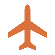 Banco
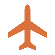 Magdalena y Bolívar
Realizar la consultoría para la actualización del PMA del ato SKFL y elaboración del epa del ato de SKPA a nivel de factibilidad; análisis de integración operacional, económica y conectividad de Boyacá; incluye interventoría
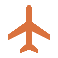 Aeropuertos Florencia
Paipa
Paipa
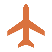 Florencia
Junio 2024
Concurso de méritos abierto
$7.127.435.922
Caqueta y Boyacá
PLAN ANUAL DE ADQUISICIONES - 2024
SSA
SSNA
237.975M
73
SSA
879.951M
SSNA
32
18.69%
68.81%
STI
29.086M
SG
25
2.32%
1.2 
BILLONES
165
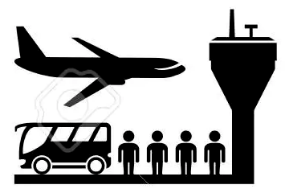 STI
20
OGP
37.067M
2.88%
SAA
26.463M
SAA
3
SCEA
2.494M
2.21%
SG
63.946M
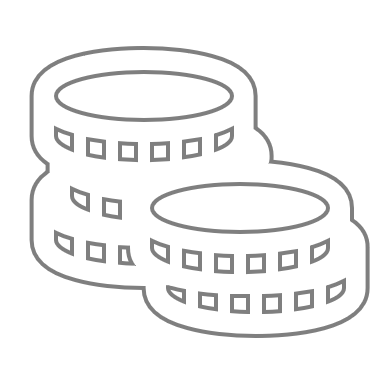 OGP
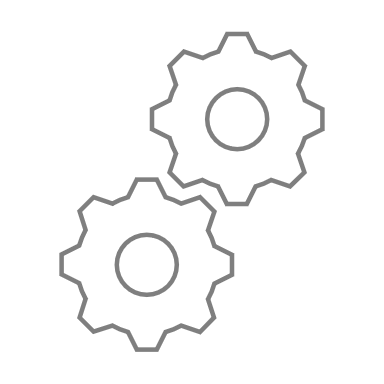 8
0.64%
SCEA
7.81%
3
Procesos
Inversión
Gracias